Early Briefing, 20170828
Cirrus for today, 8/28
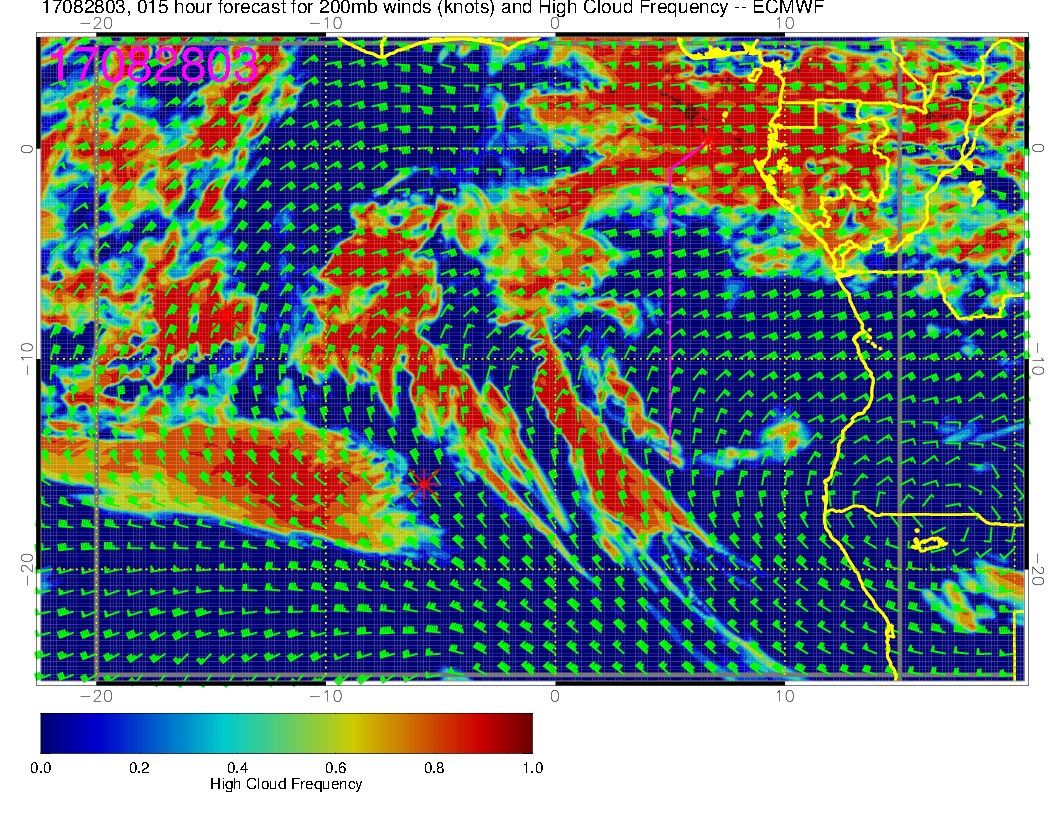 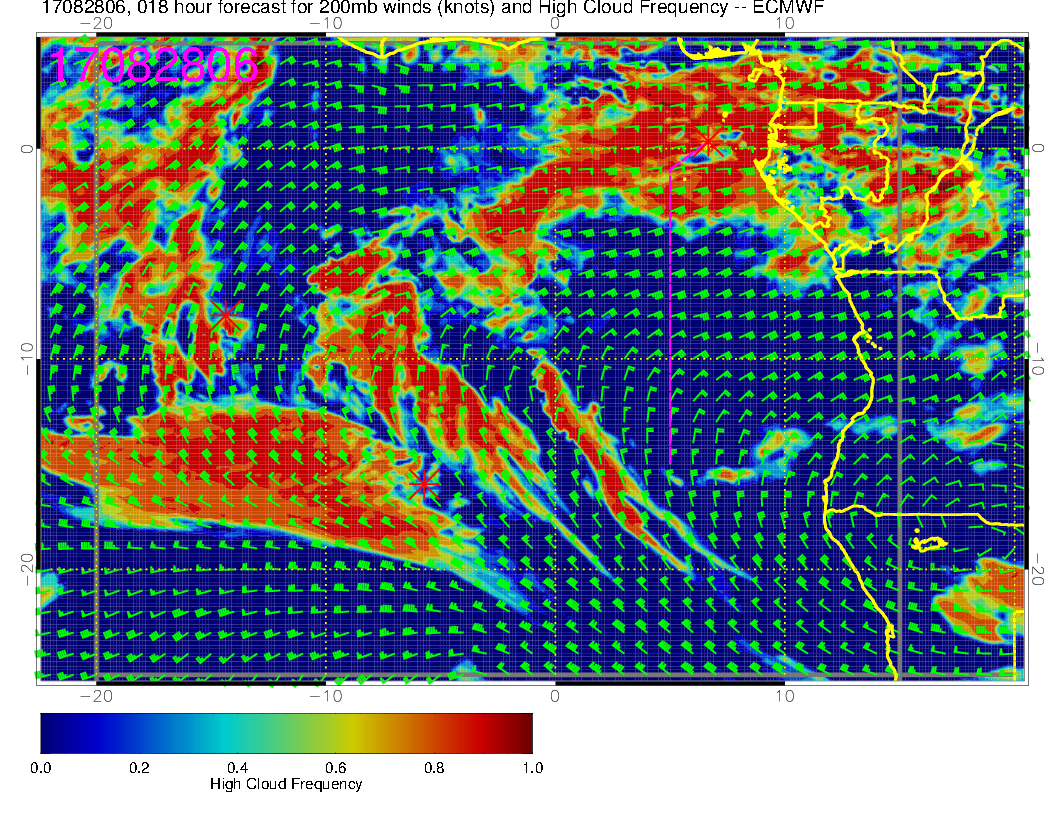 Evolution of forecast from 3 AM to 3 PM today for high clouds, ec
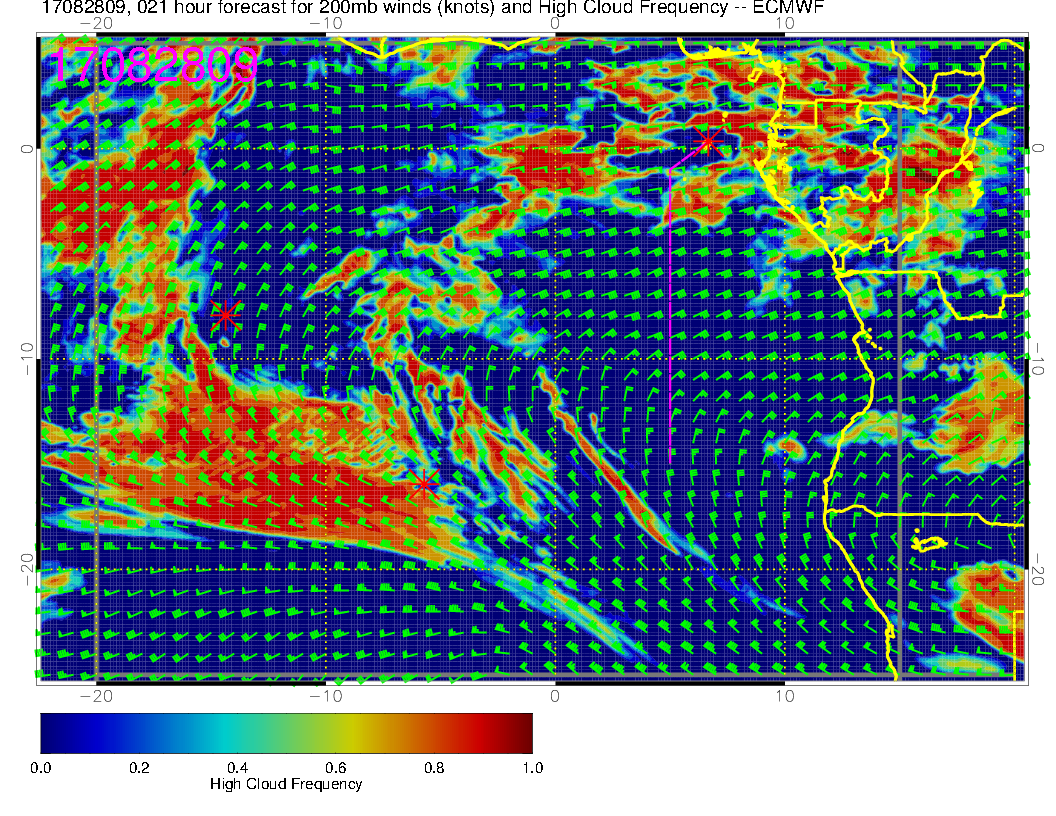 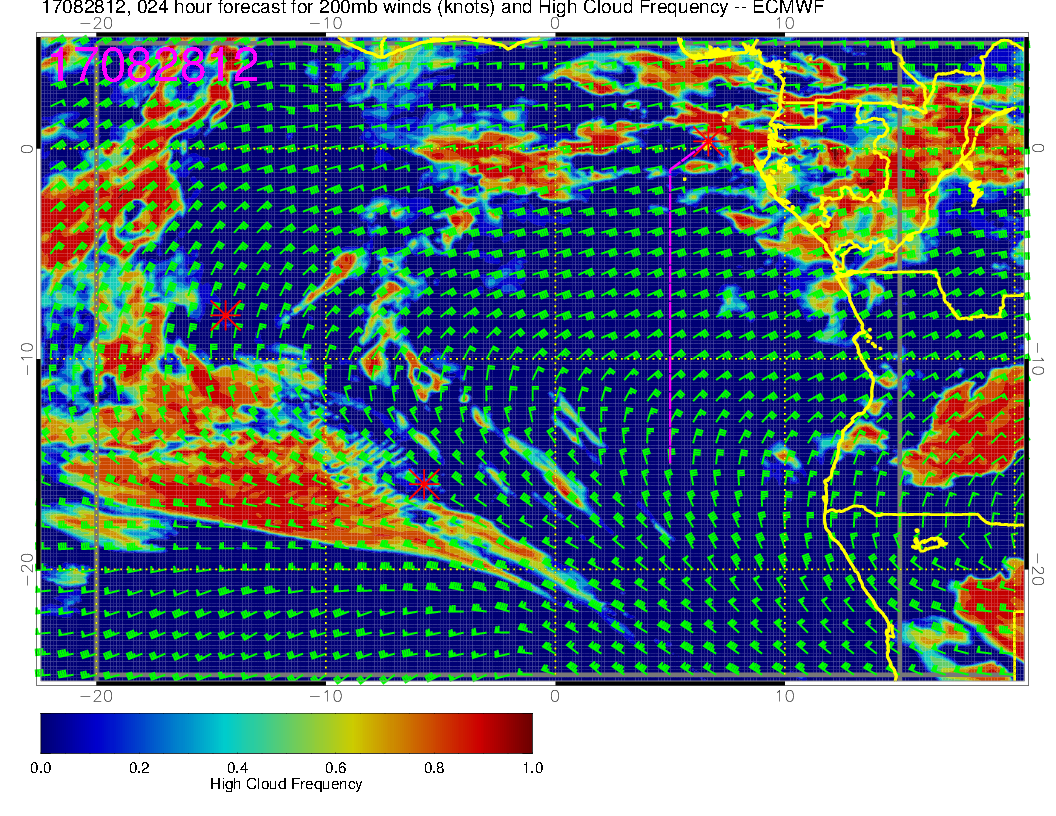 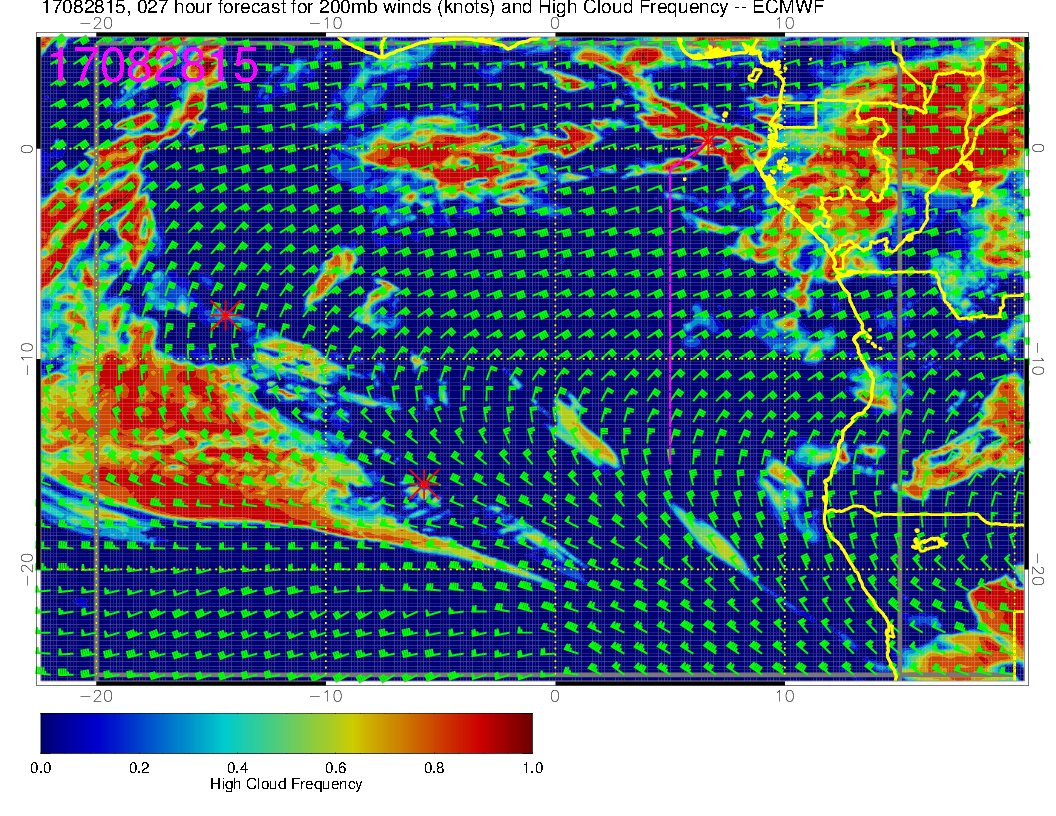 Forecast indicates that  a gap is opening up and then will close late in the flight.  Note that sun reaches its lowest zenith angle at about 1130 GMT at these longitudes.
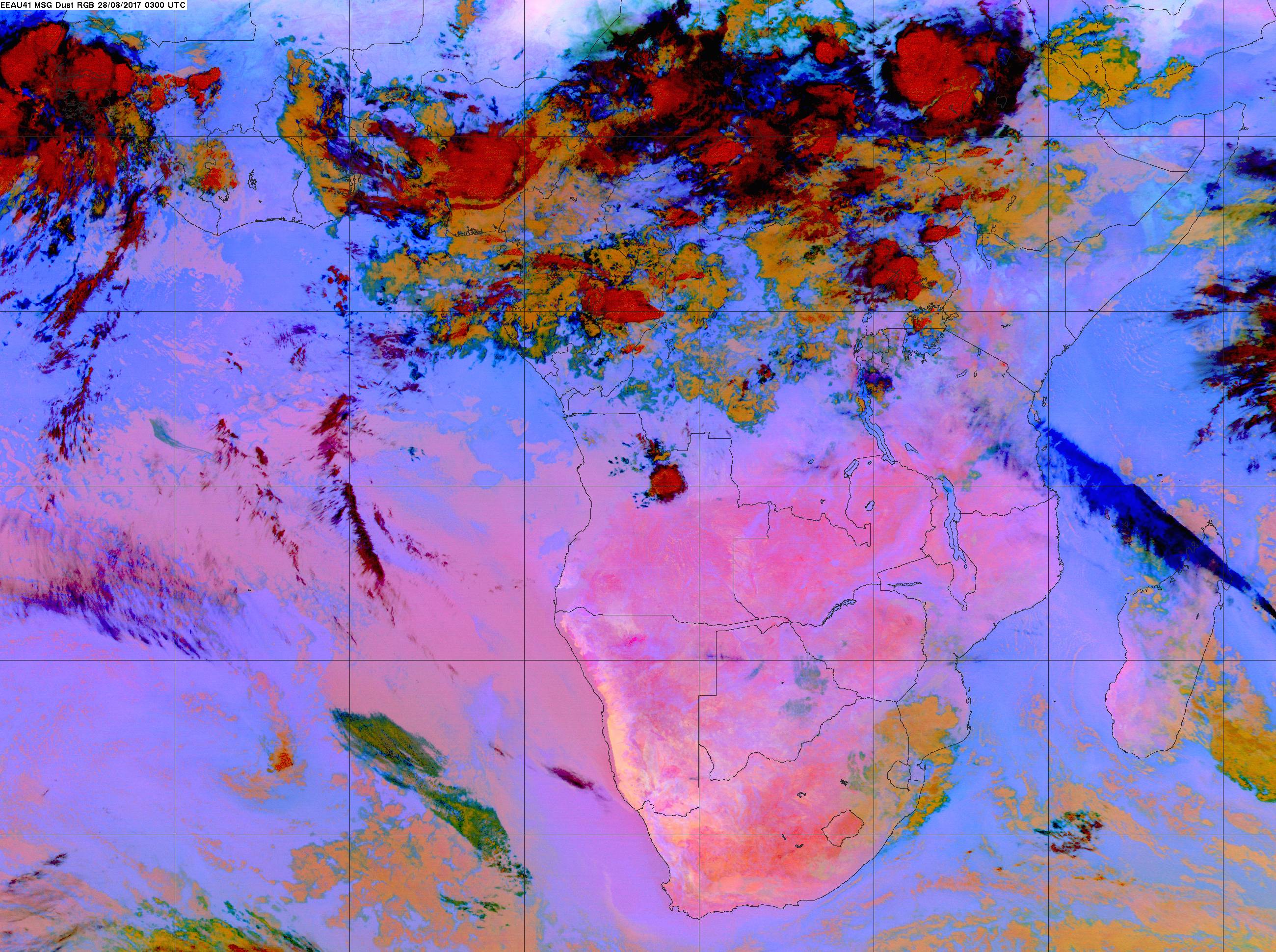 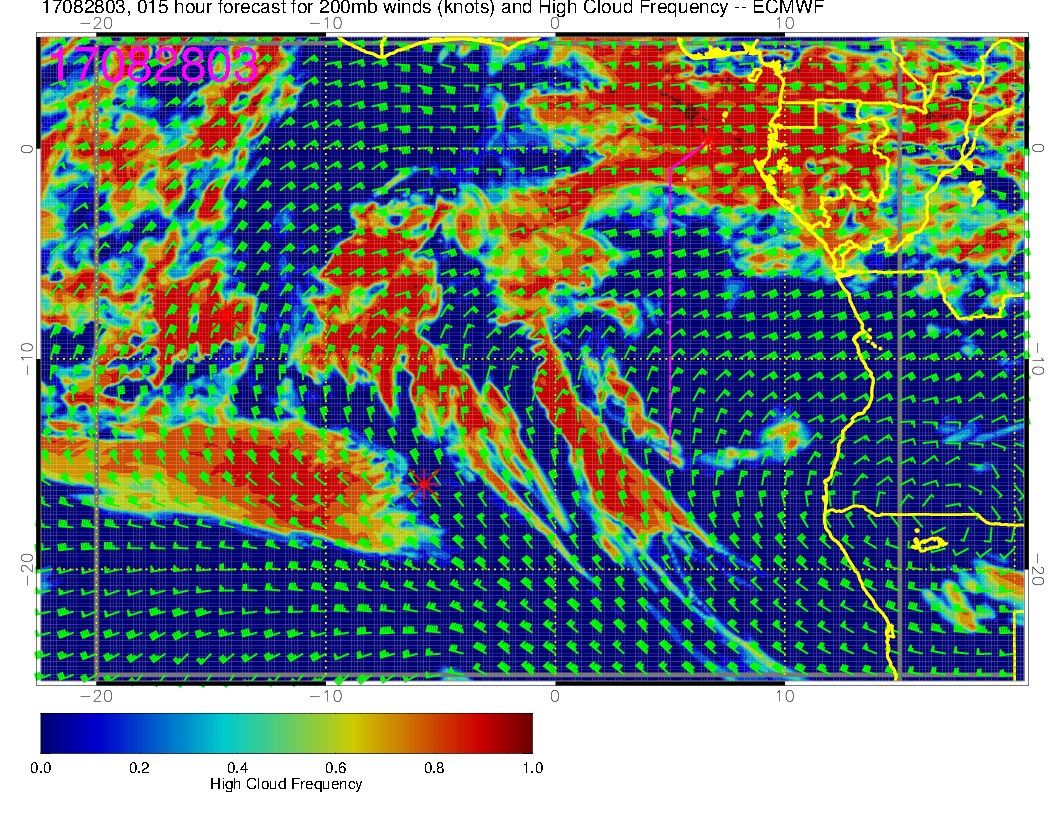 High cloud Forecast reliable at this stage  Not getting all the fibers
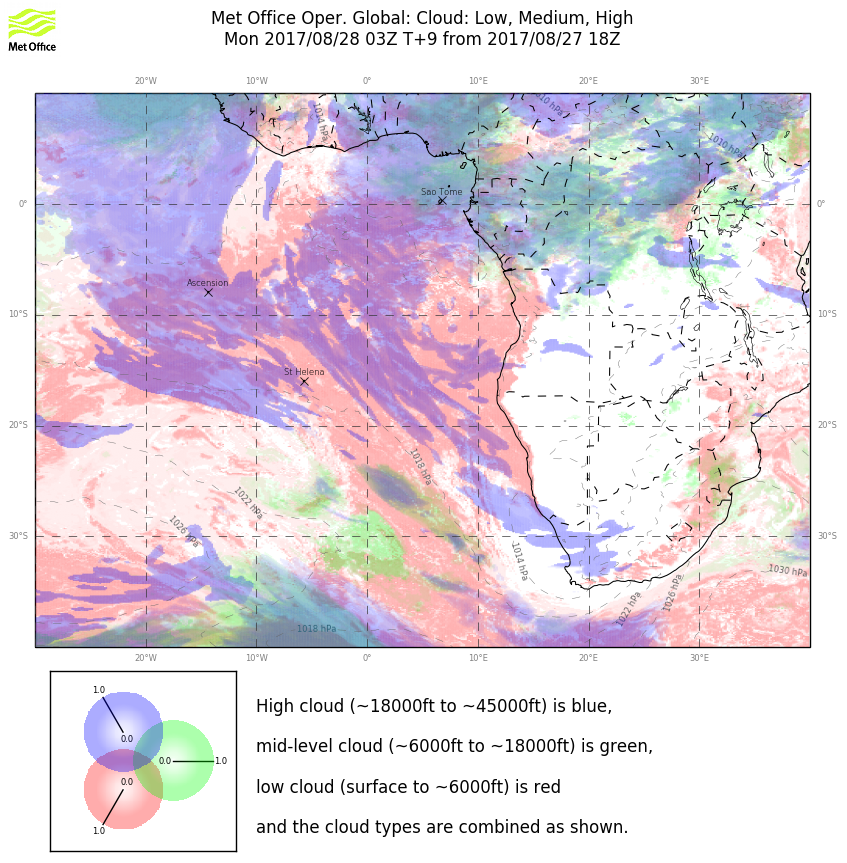 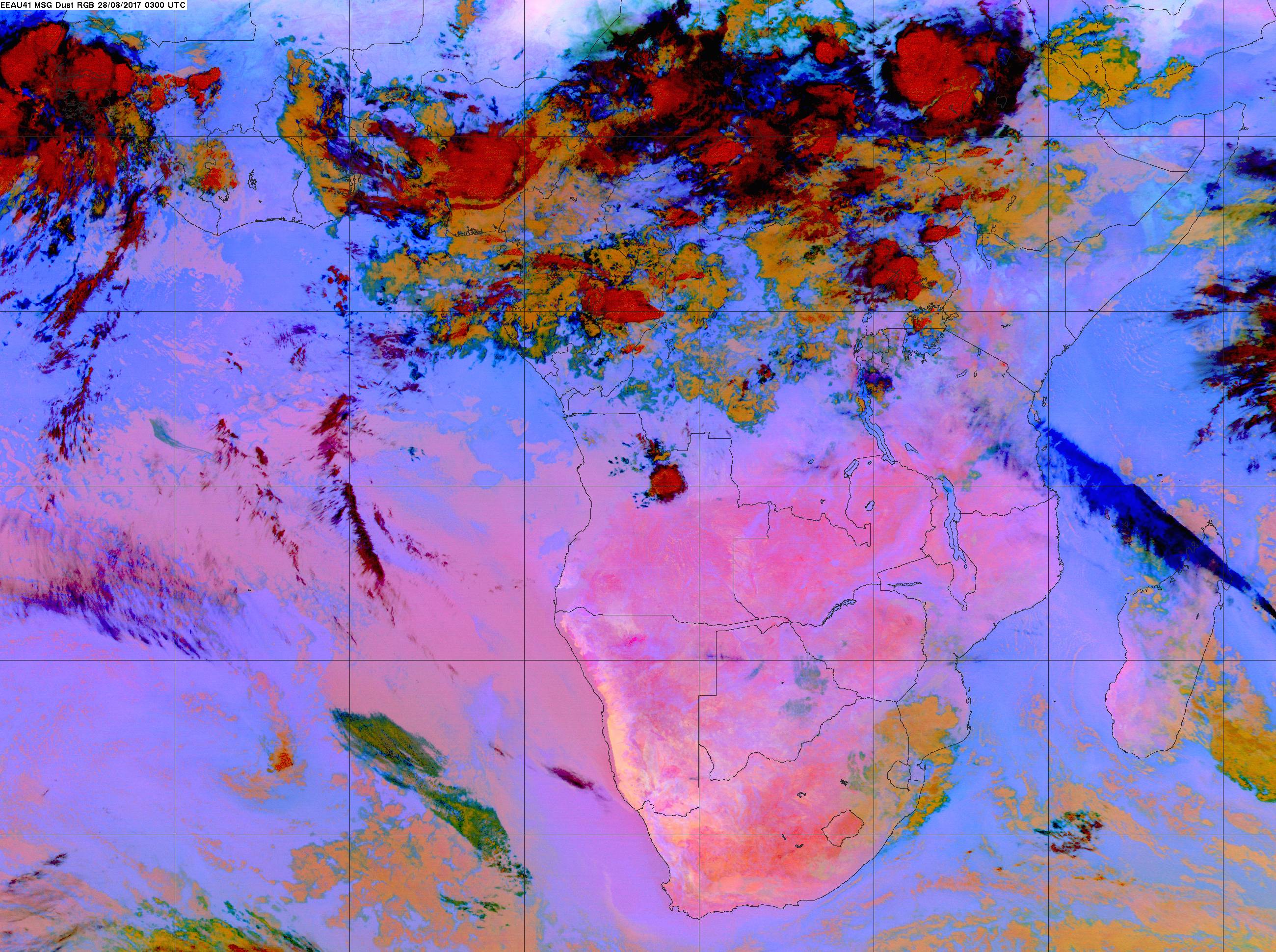 UKMO; is more generous with the cloud.  Covering all the fibers and then some
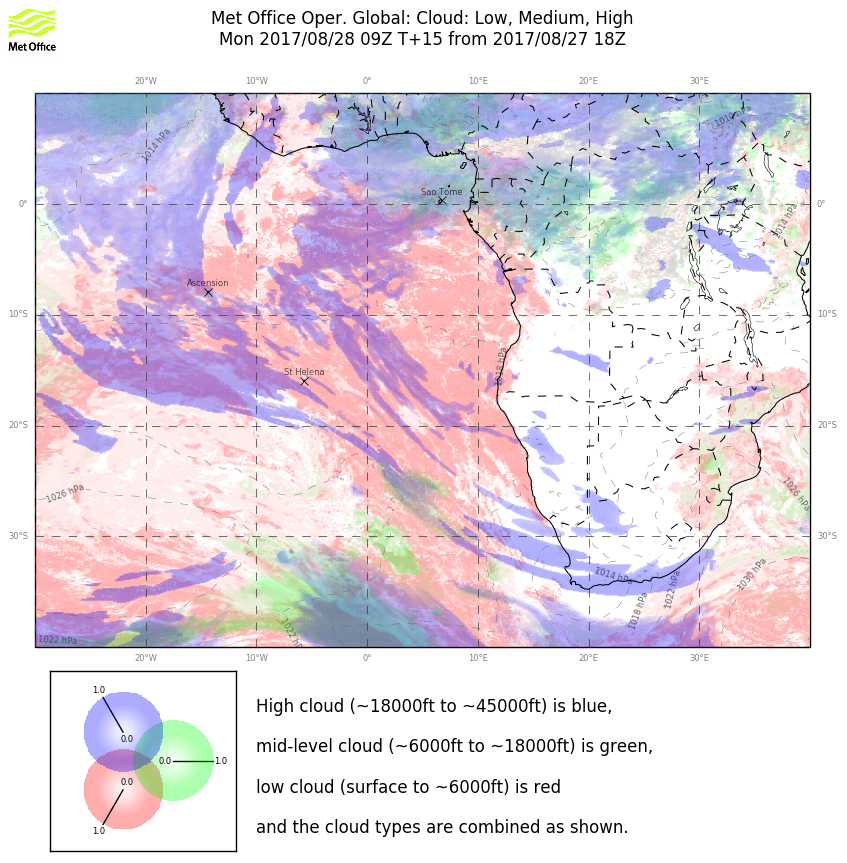 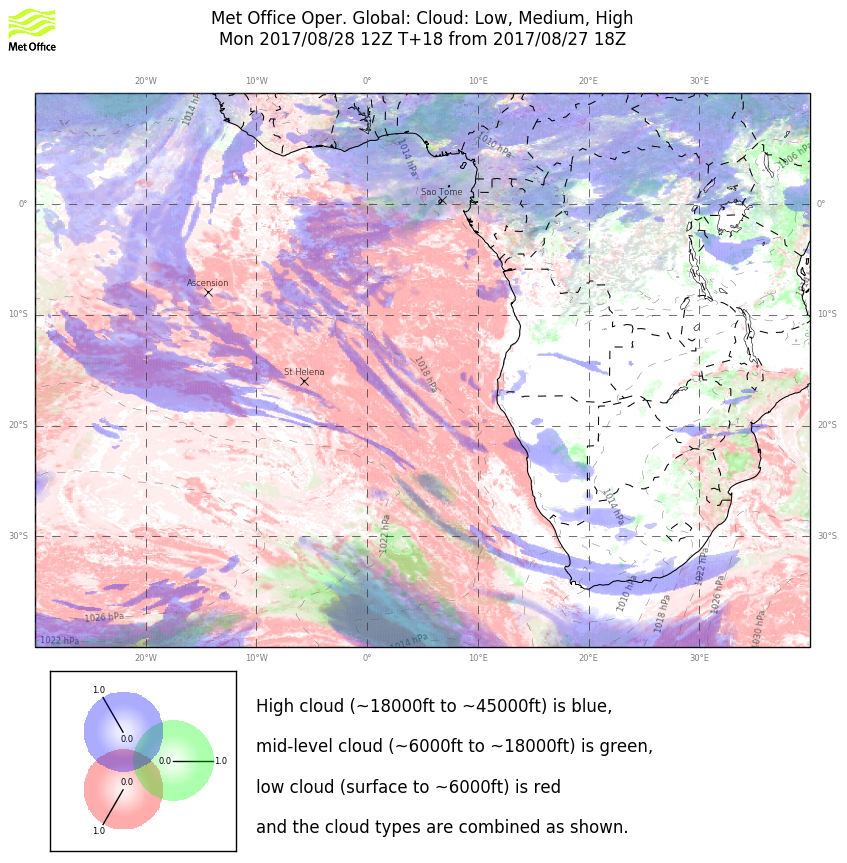 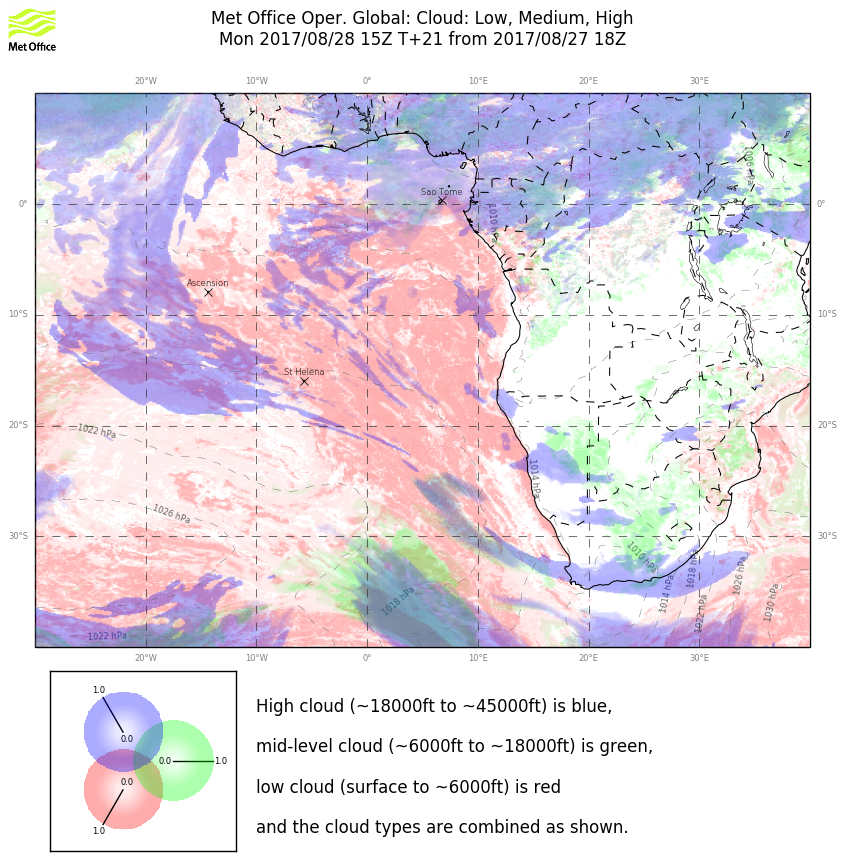 Forecast from UKMO quite consistent with EC in cirrus intrusion approaching around
  3 PM.
Low cloud
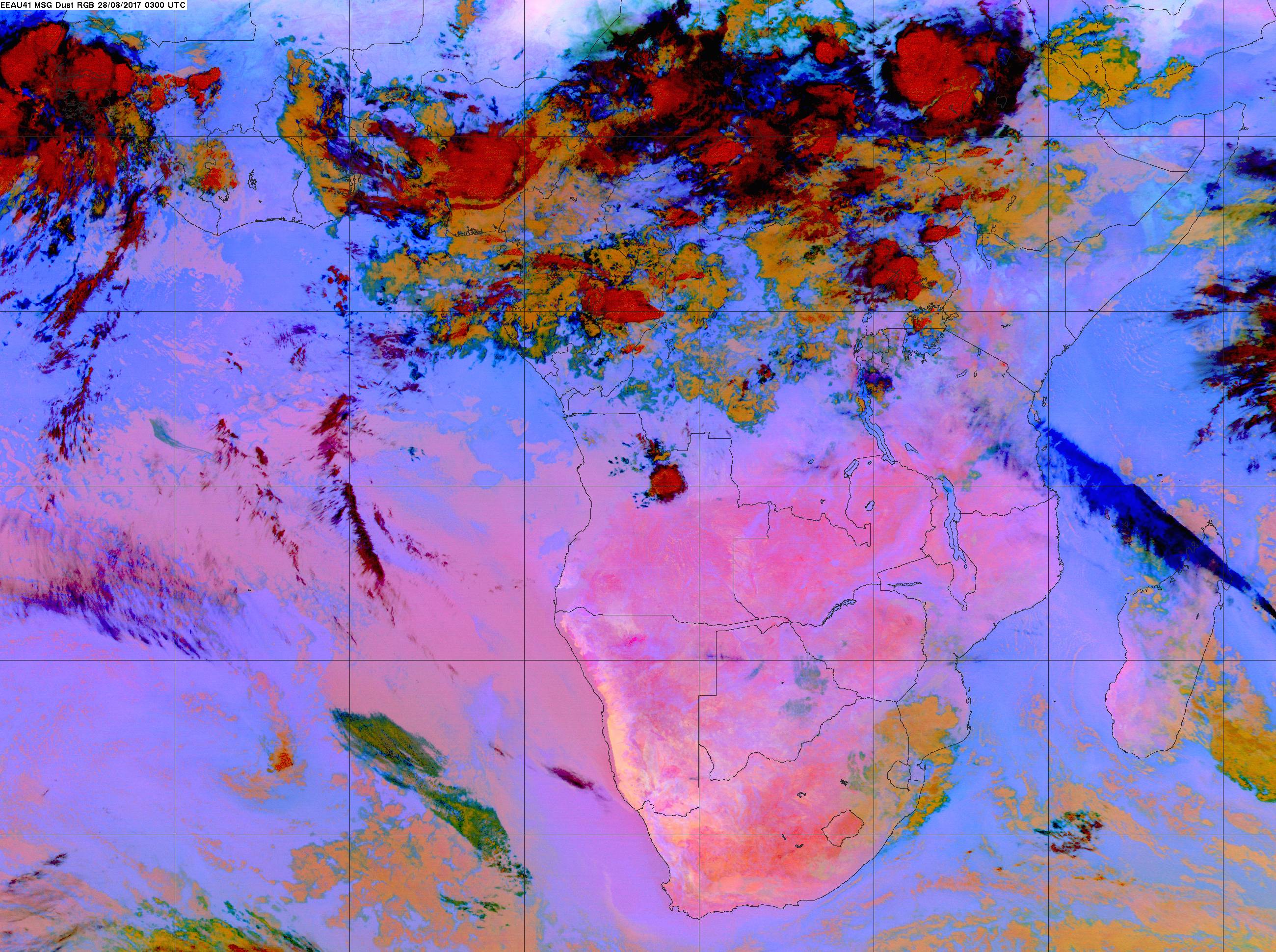 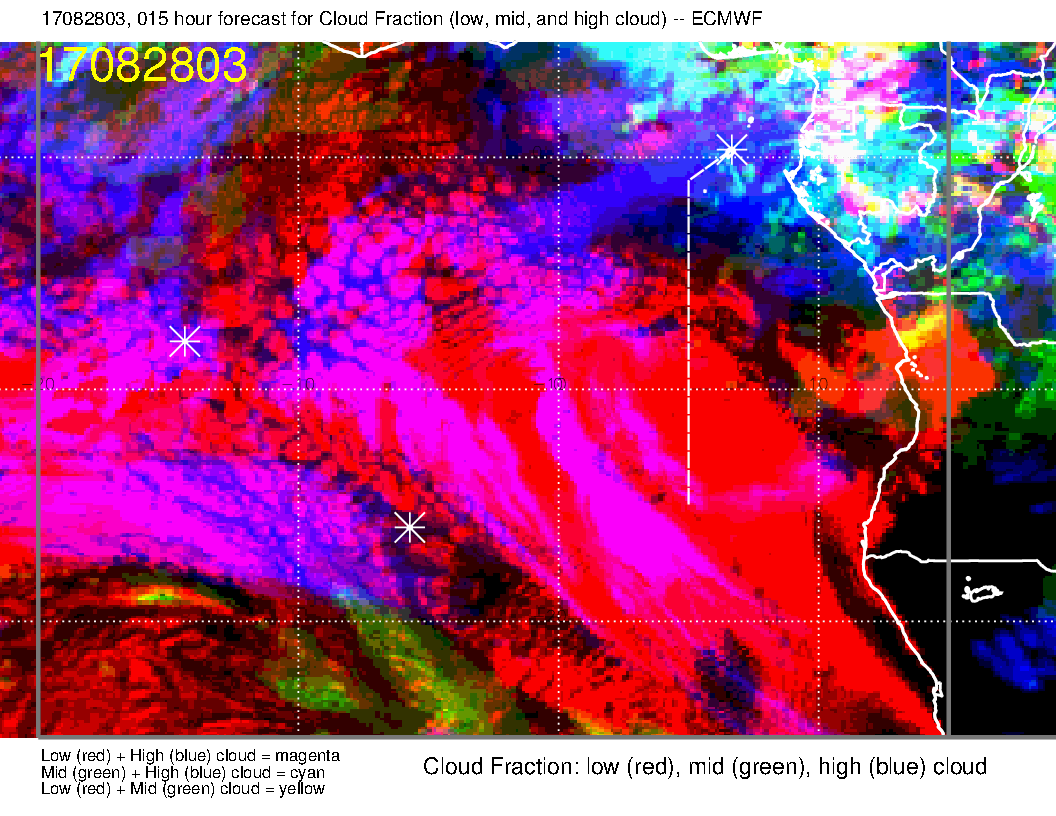 Forecast reliable at this stage.  Low cloud front in sort of about the right spot.
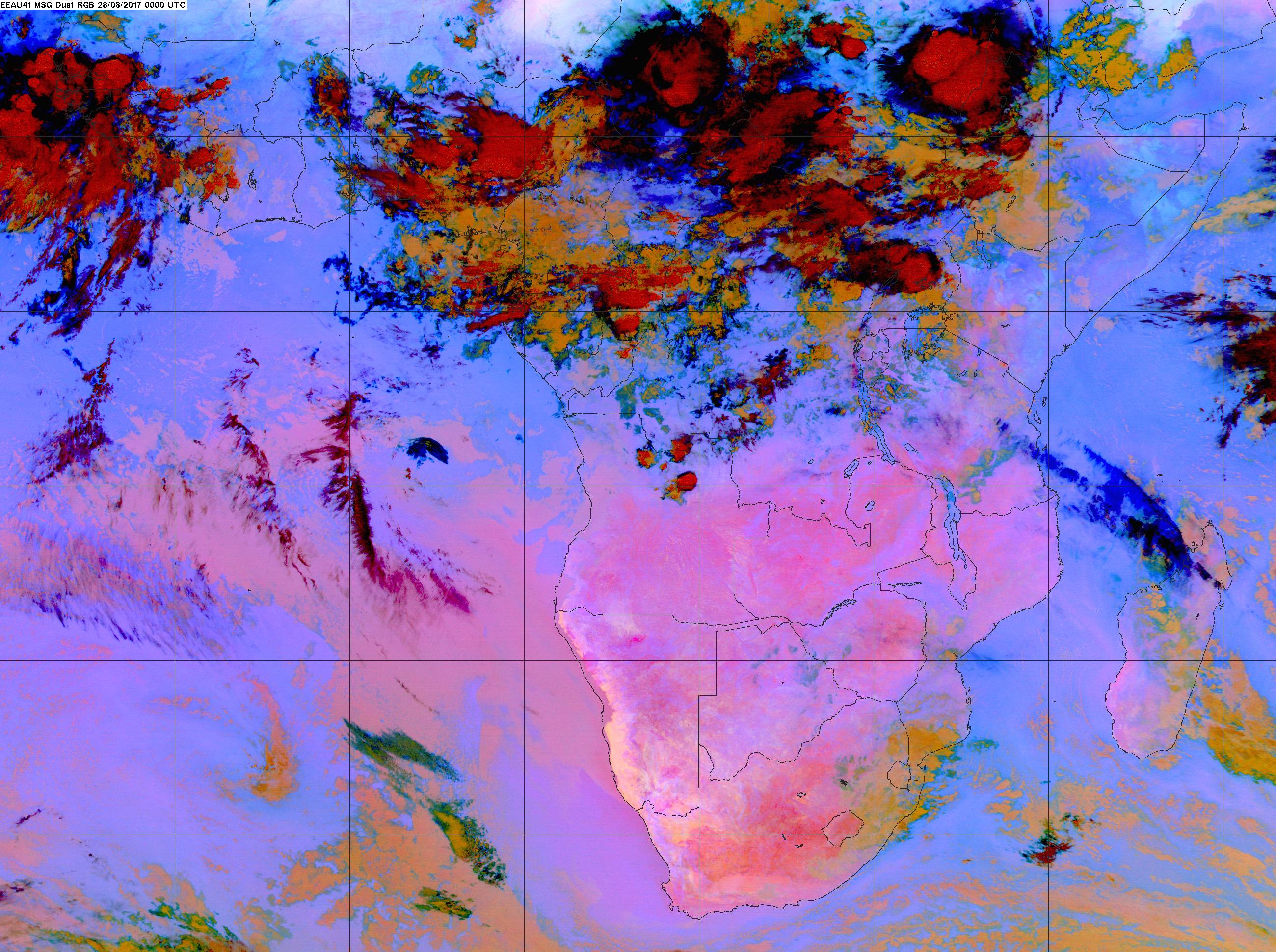 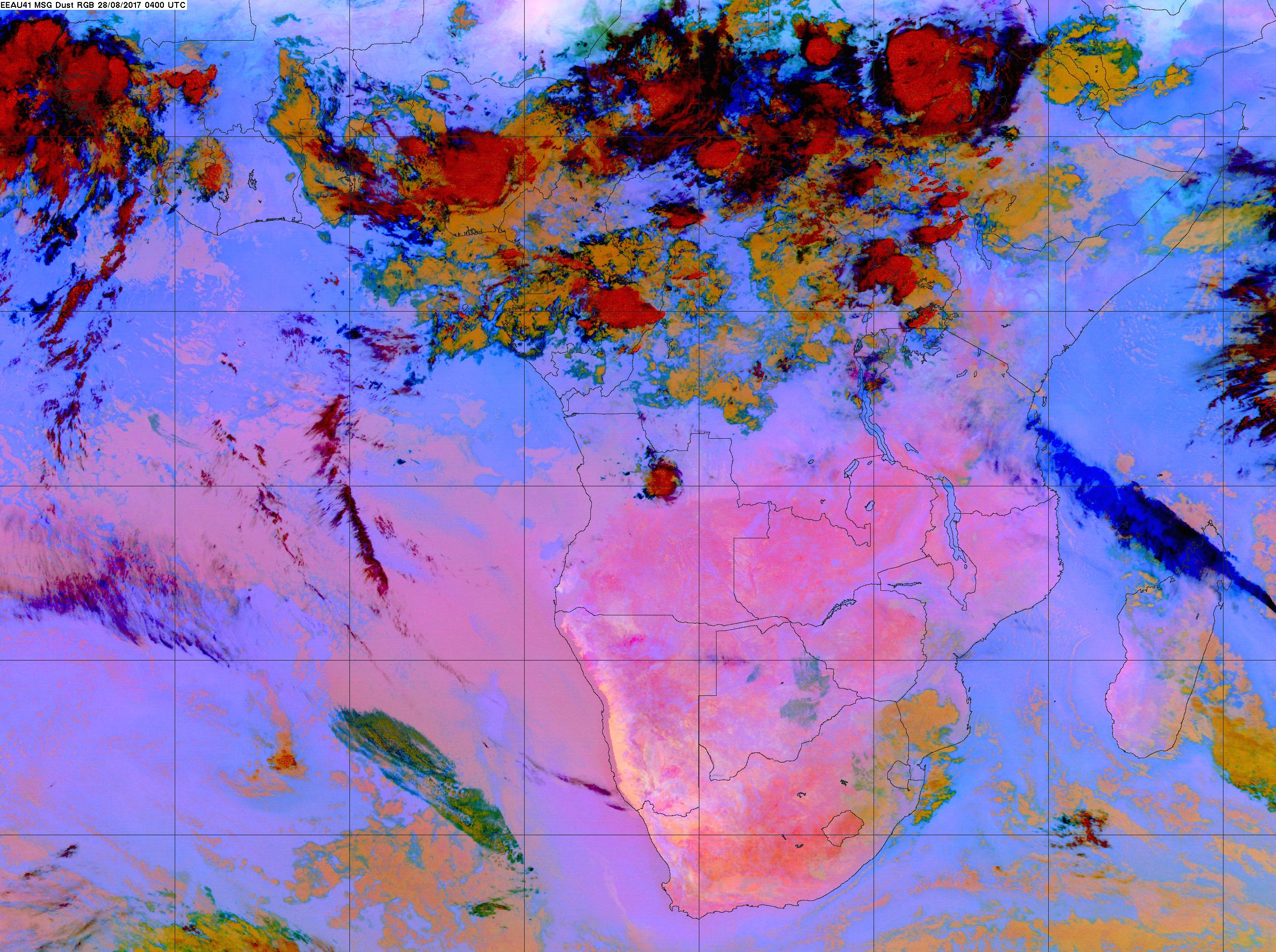 Cloud front retreating at about a degree in 4 hours at this time. (later picture
  on left).
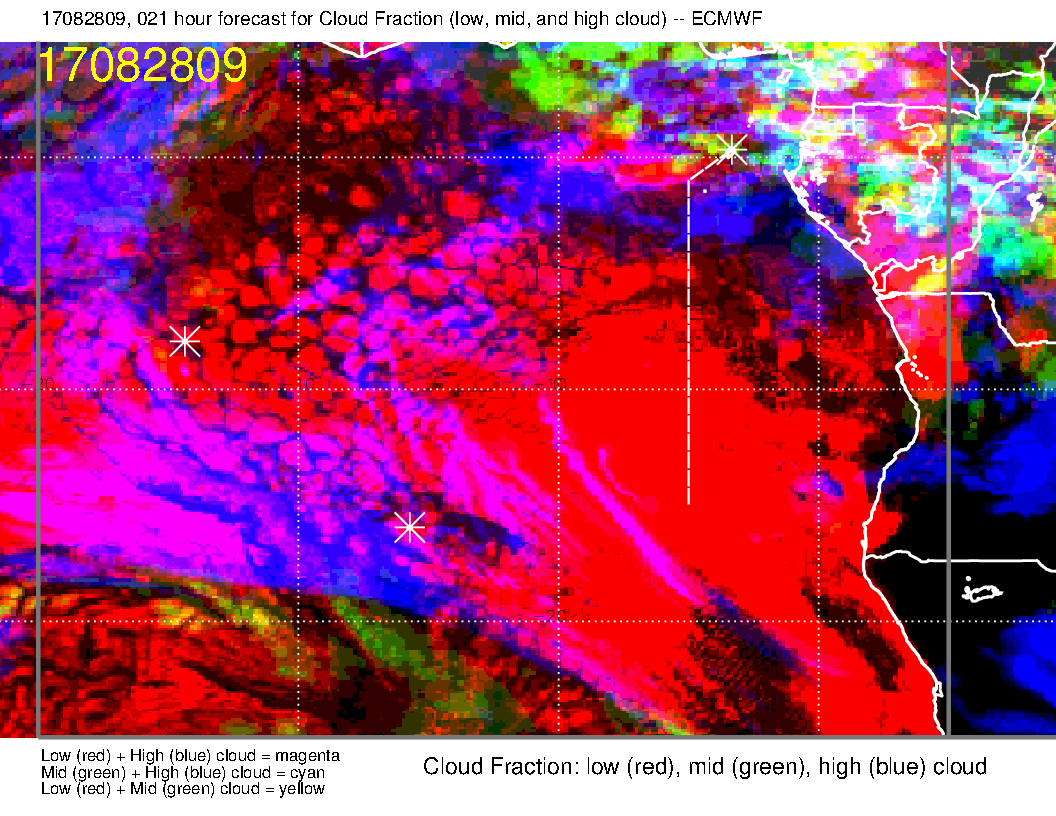 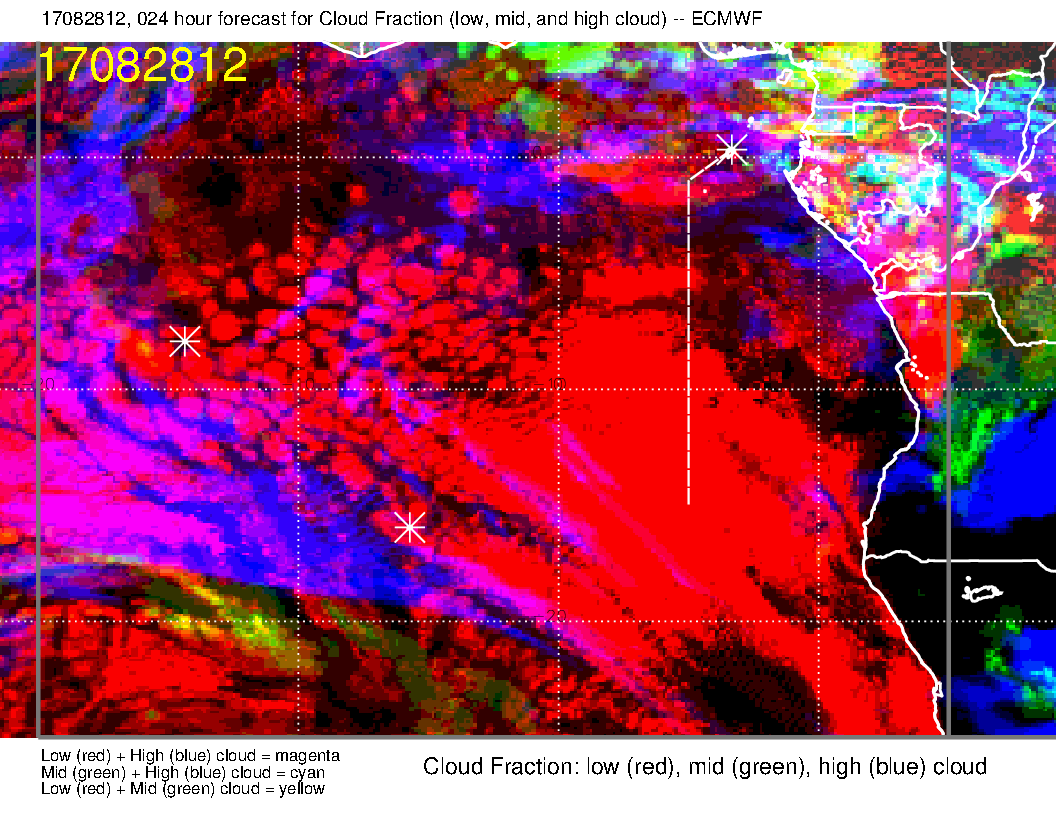 Model does not forecast a lot of
  cloud clearing, though.  There is
  some, mostly from the east.
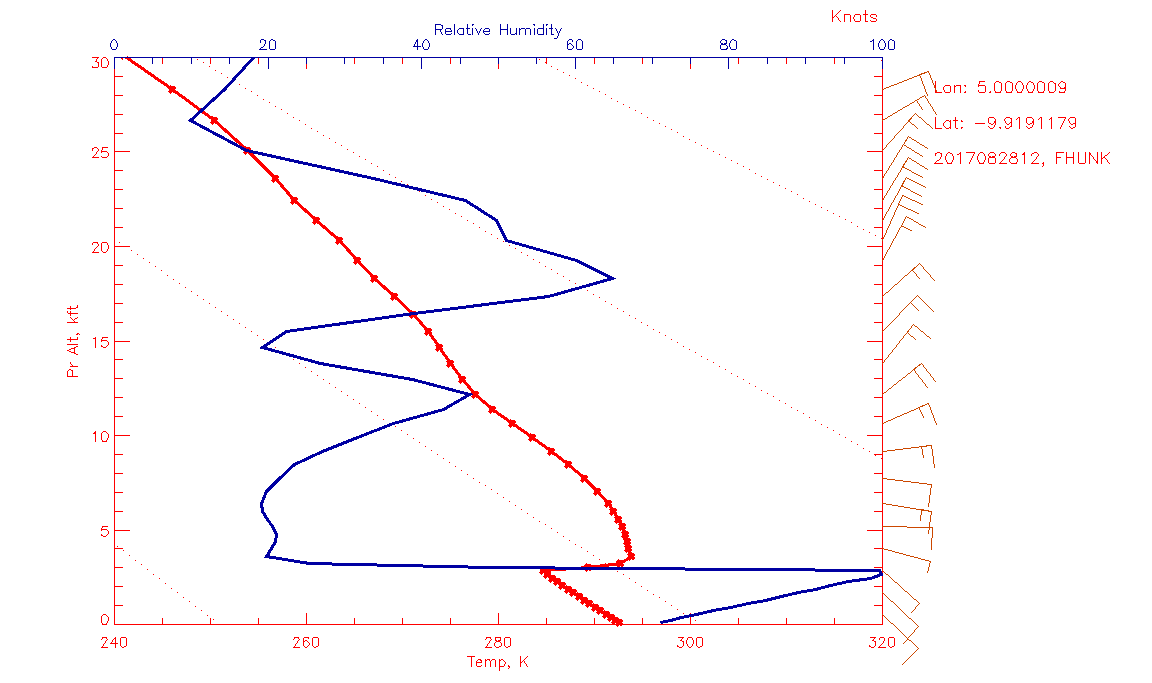 How’s about that?  Dry convection “element” at 10S?
Other days for rad run?
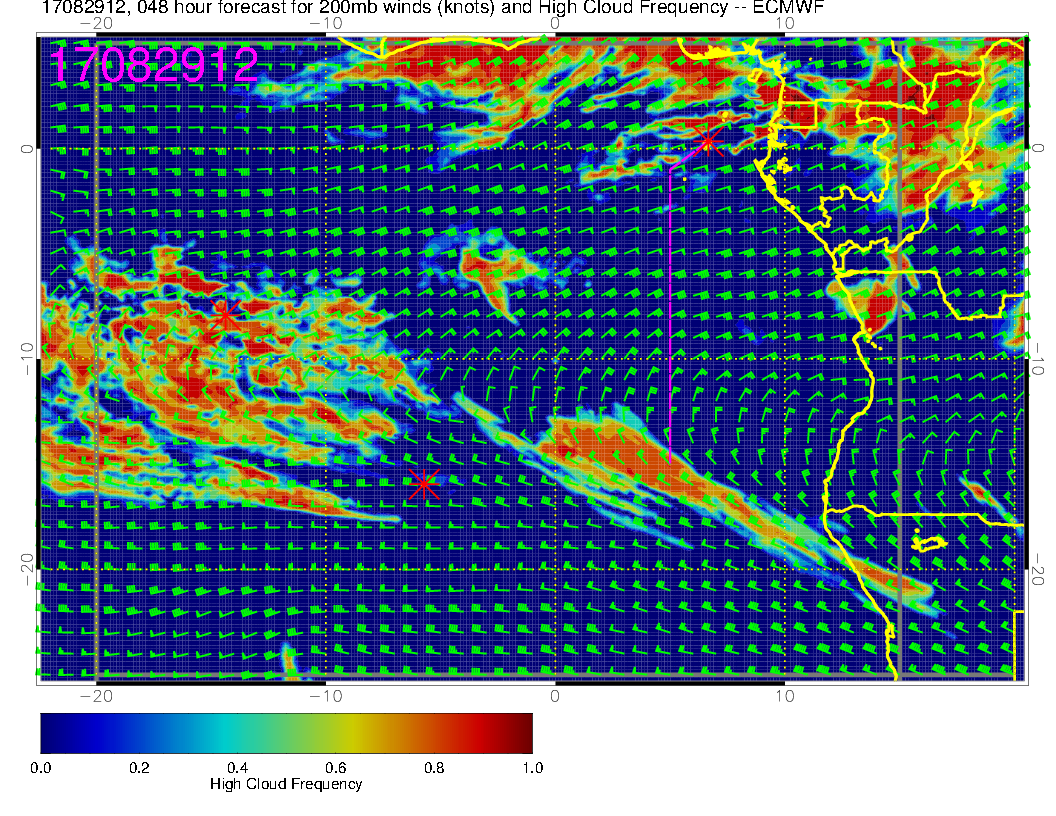 TOMORROW’s cirrus forecast.
NEW
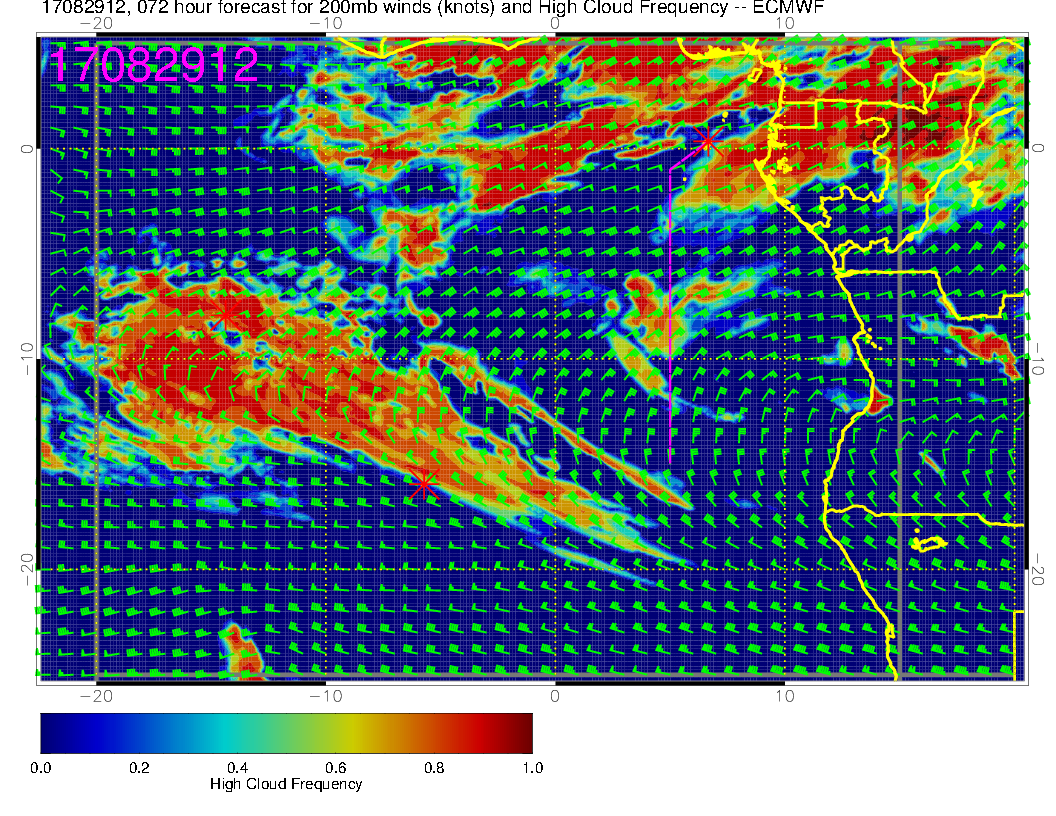 Note quite a change from 48 to 72 hour forecast for tomorrow.    No shift recommended (it’s about as good as today).  Plume lifetime opportunity is really much too good to make a change.
OLD
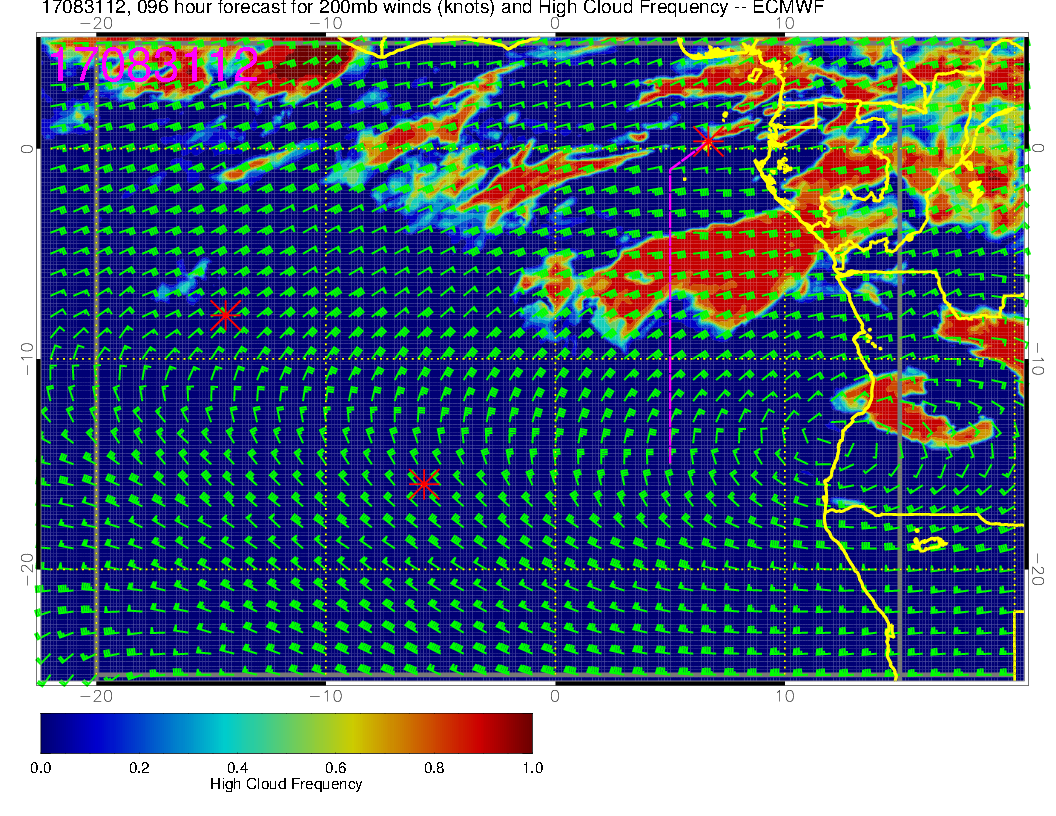 Forecast for Thursday.  Not good, but could change.  48 hour fcsts were stable (that is, they did not change a huge amount as forecast times got shorter than 48 hours).  At this point, however, Thursday is not good for radiation flight.
Latest satellite imagery
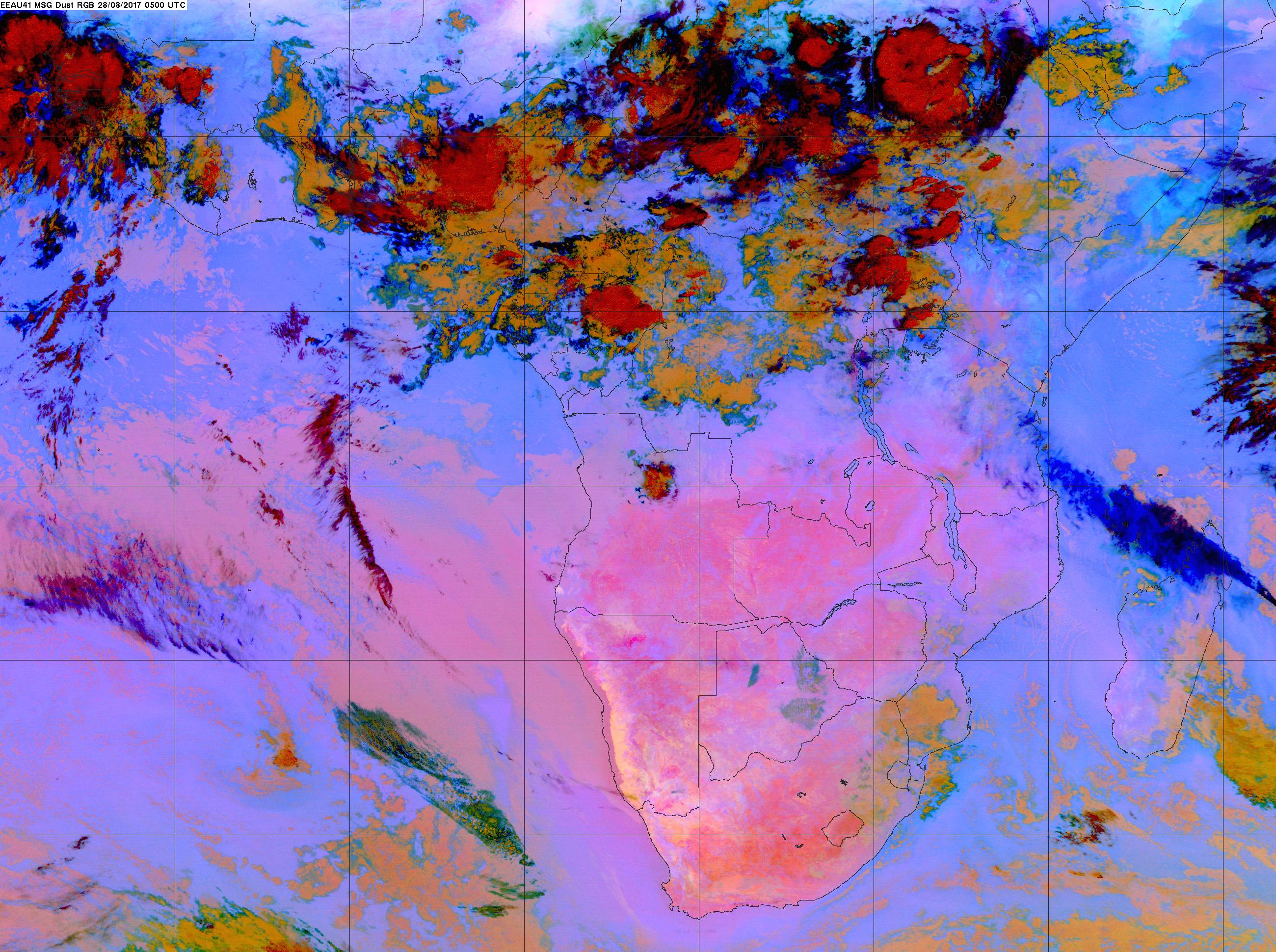 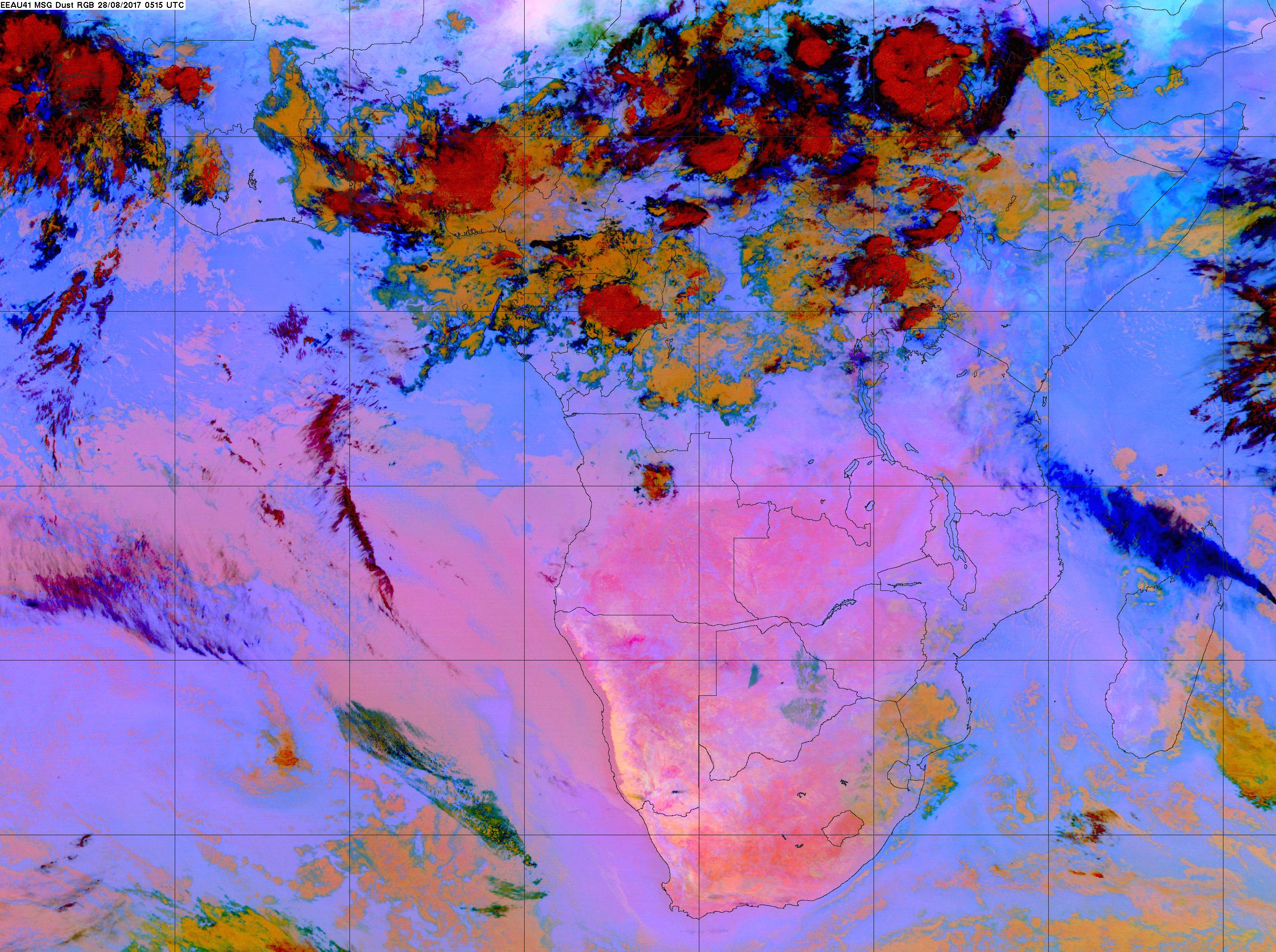 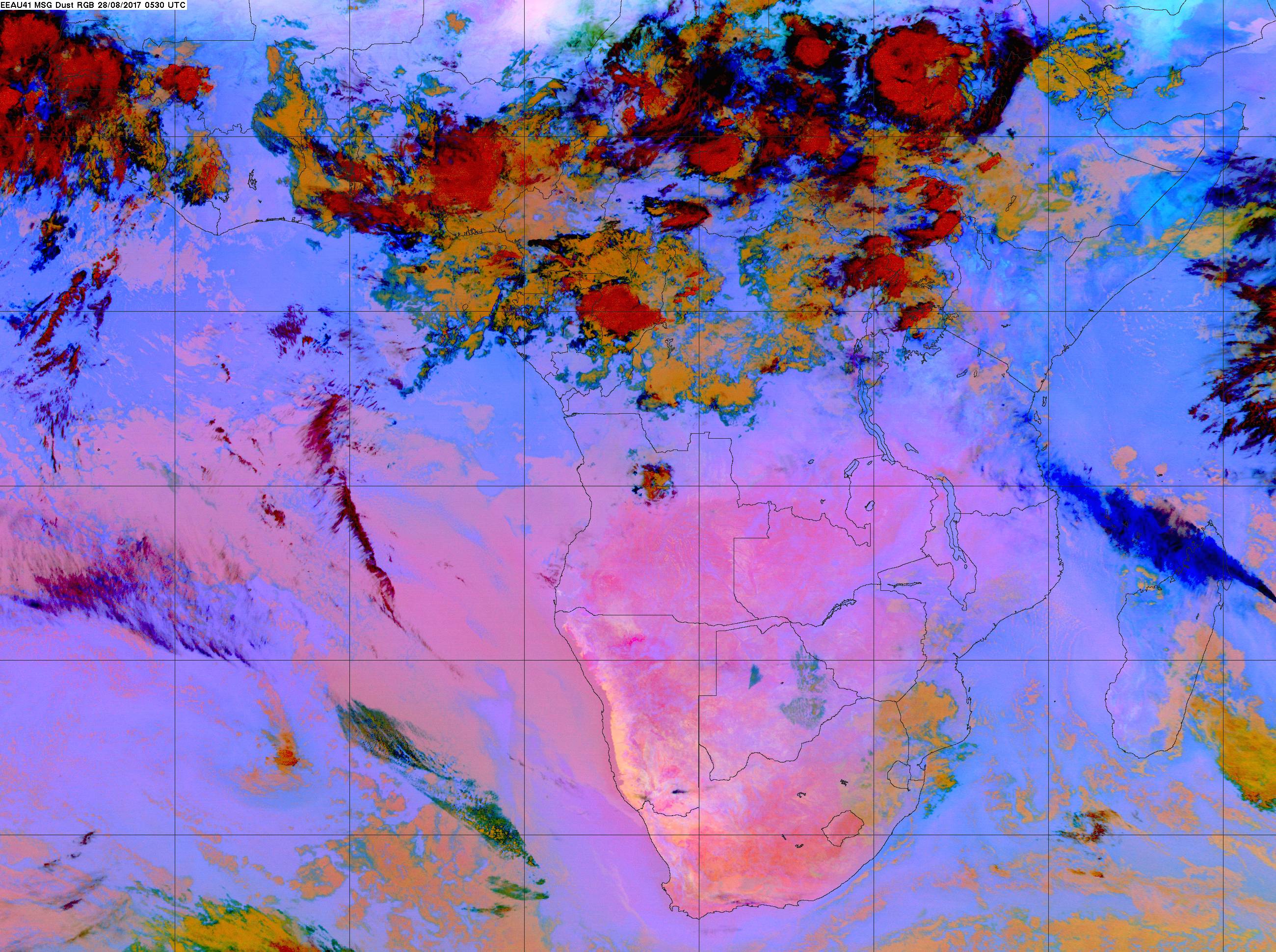 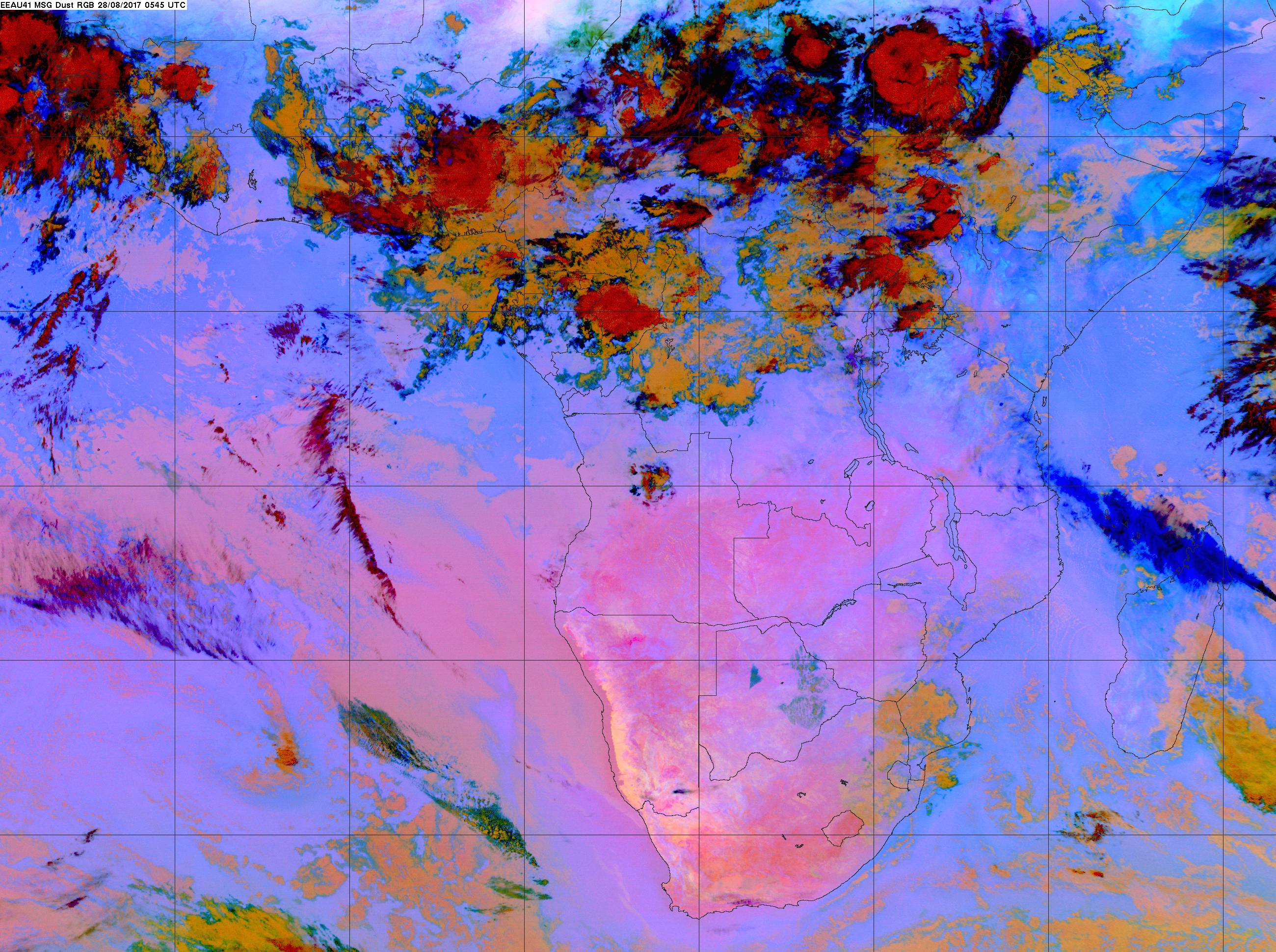 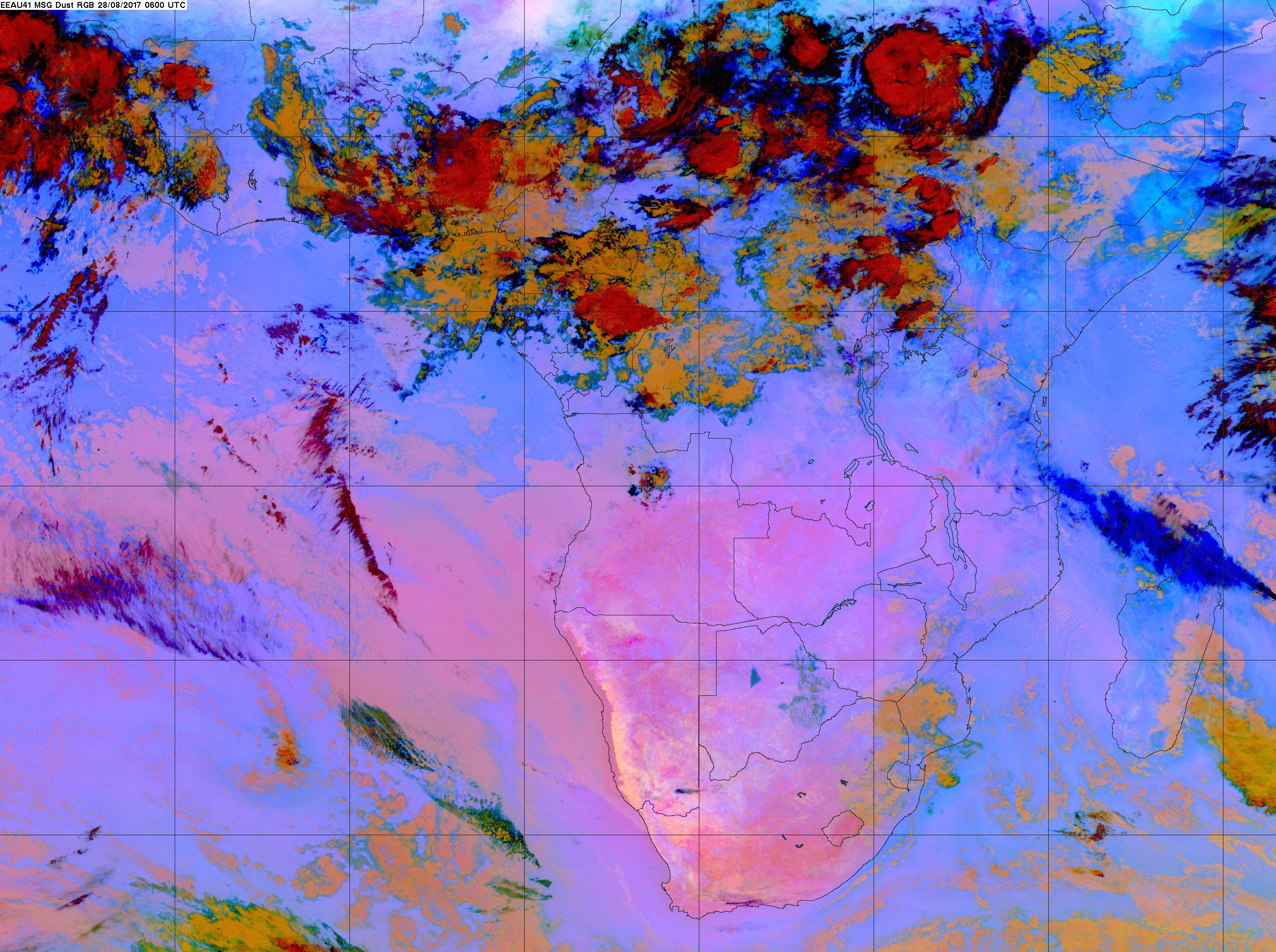 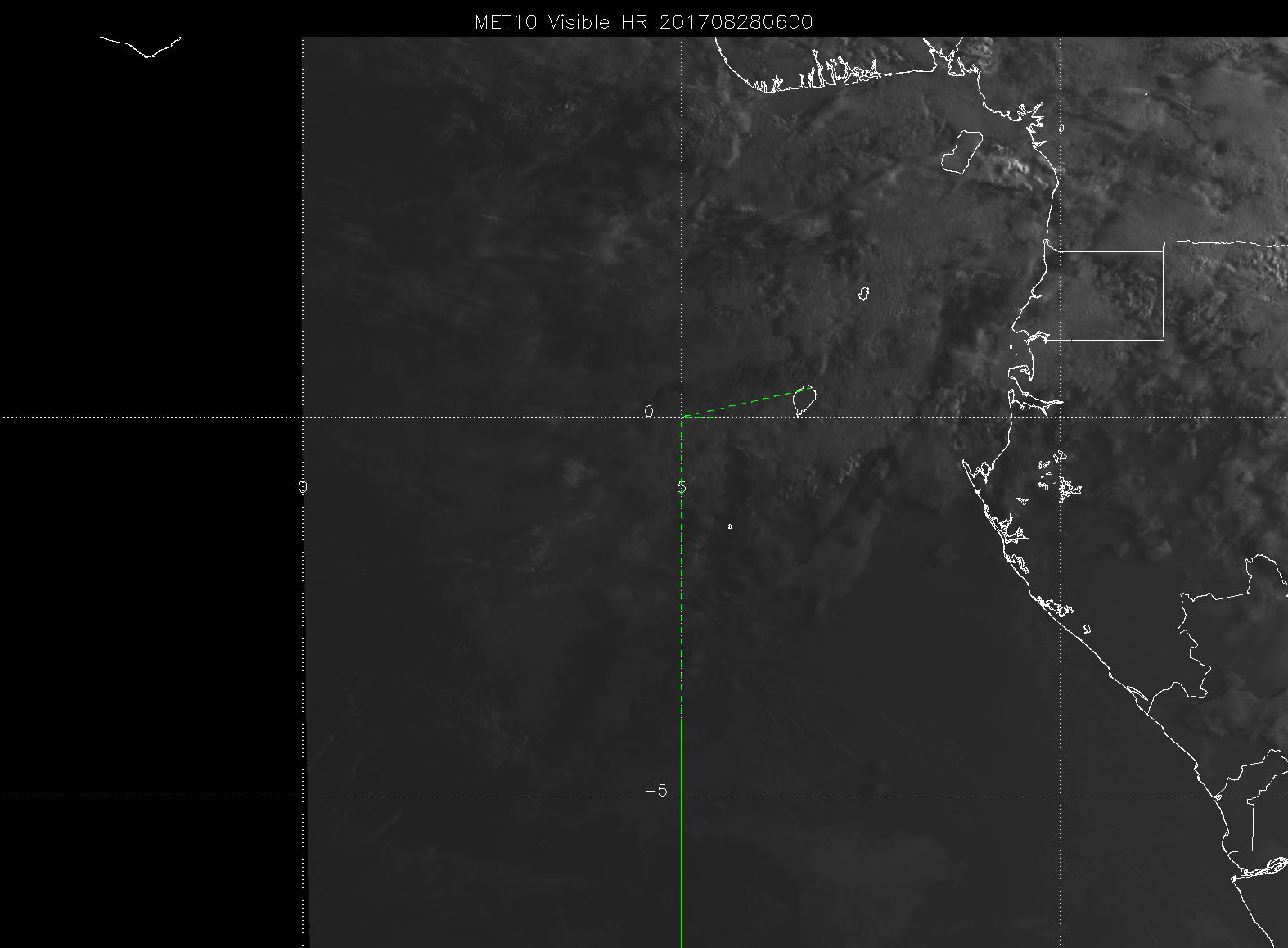